Los paquetes de ayuda
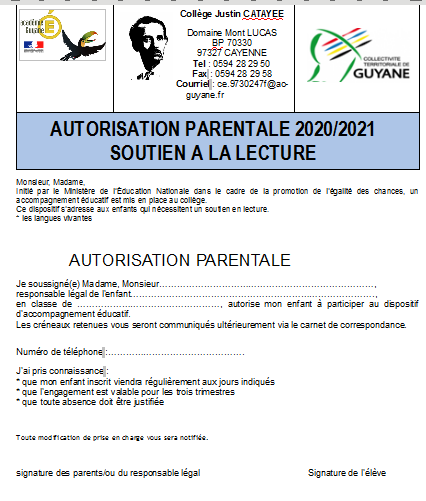 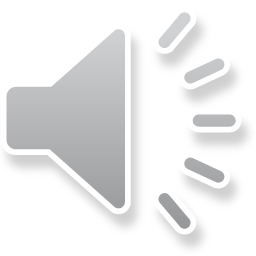 Los paquetes de ayuda
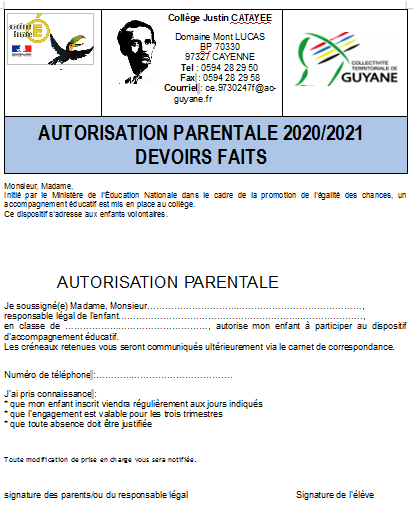 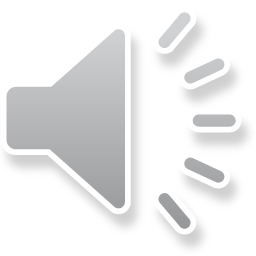 Los paquetes de ayuda
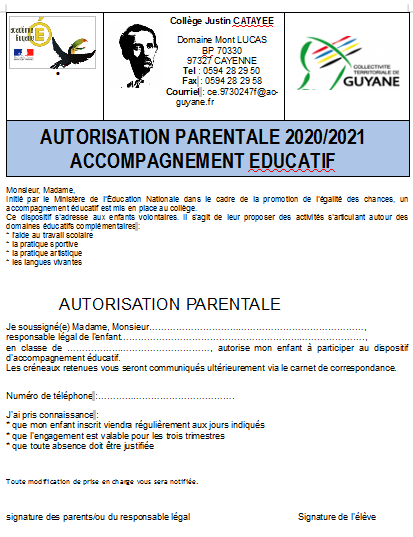 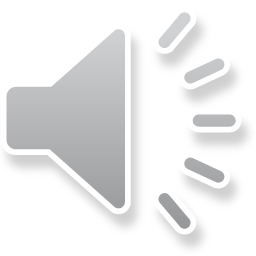